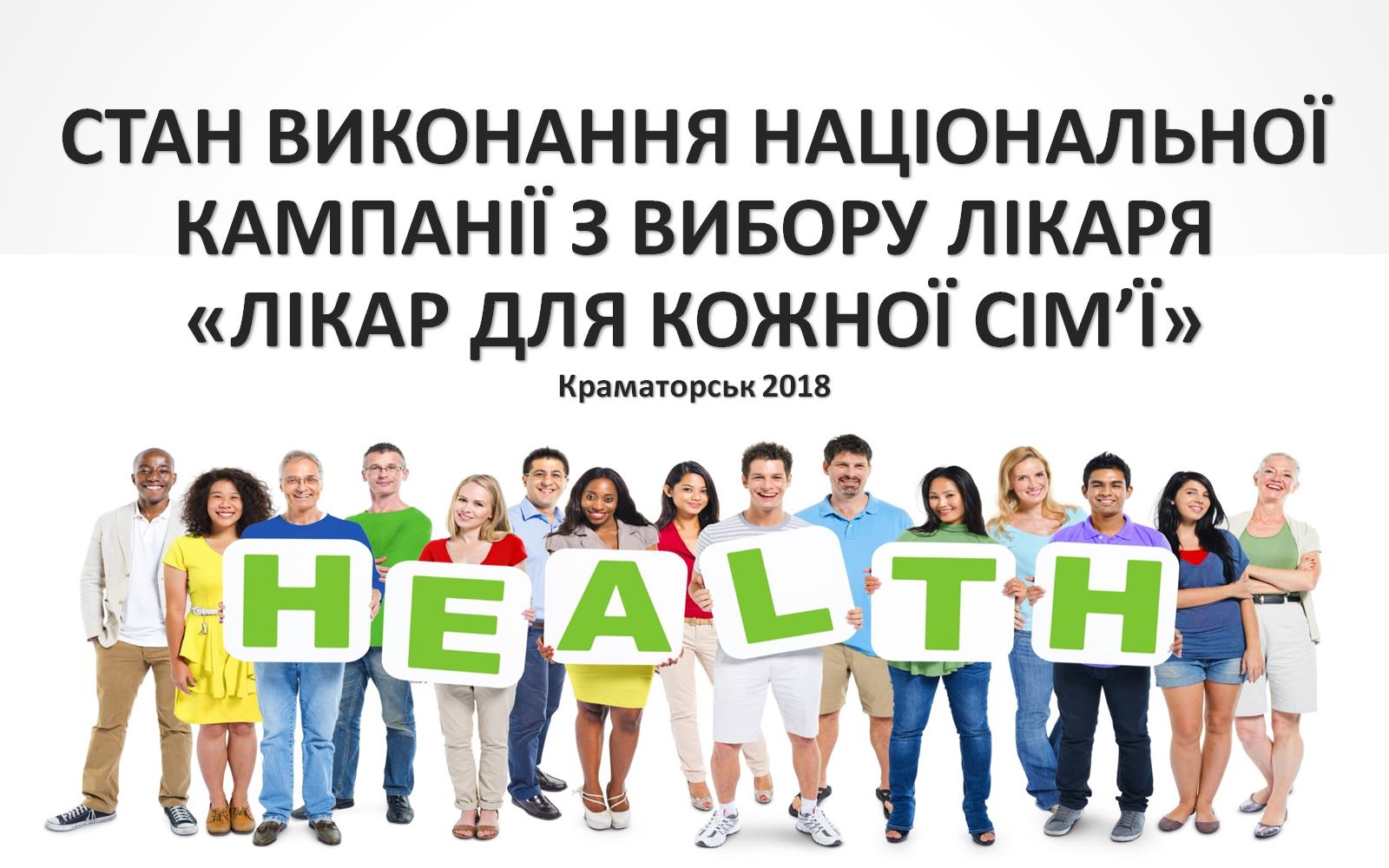 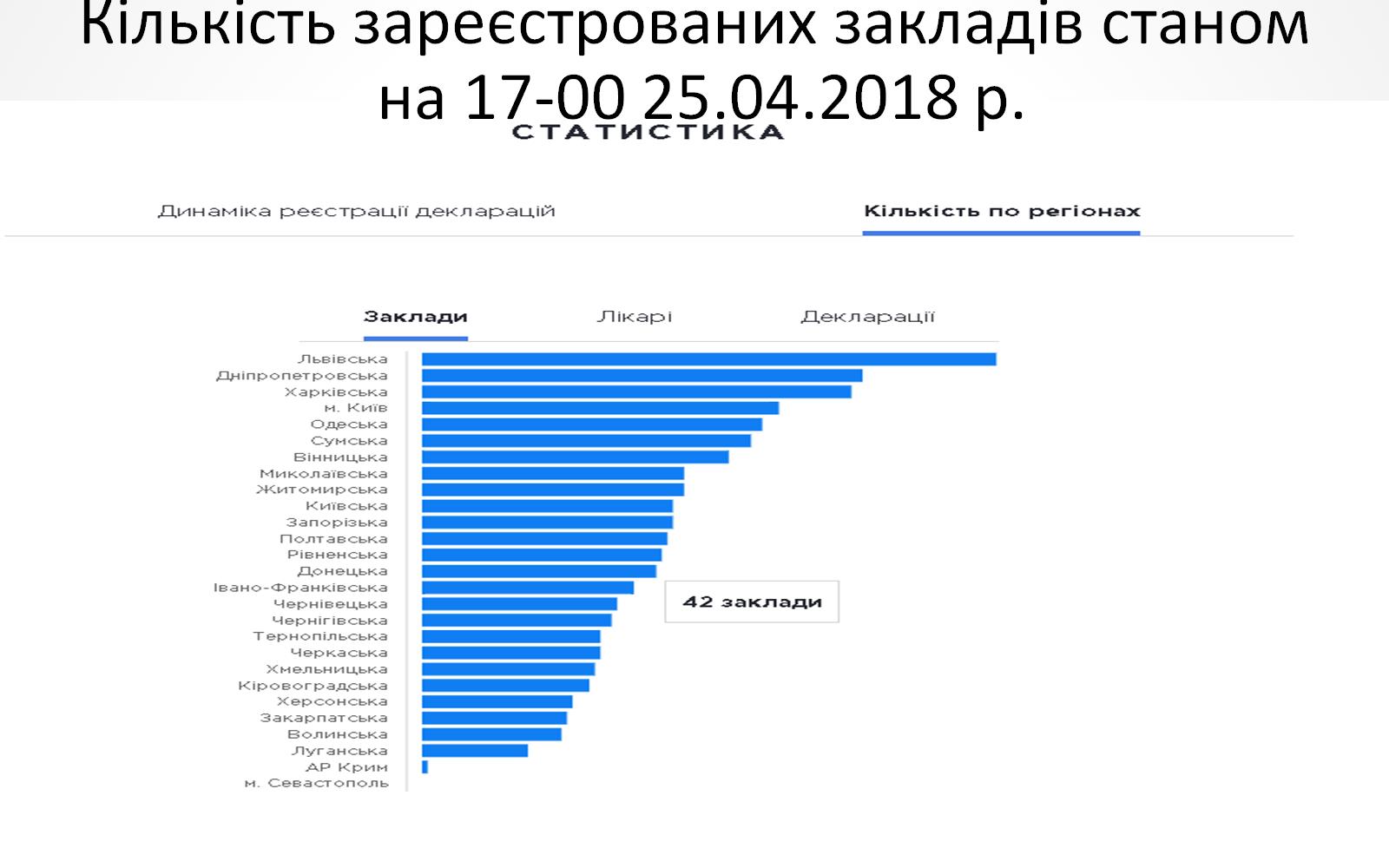 Кількість зареєстрованих закладів станом на 17-00 25.04.2018 р.
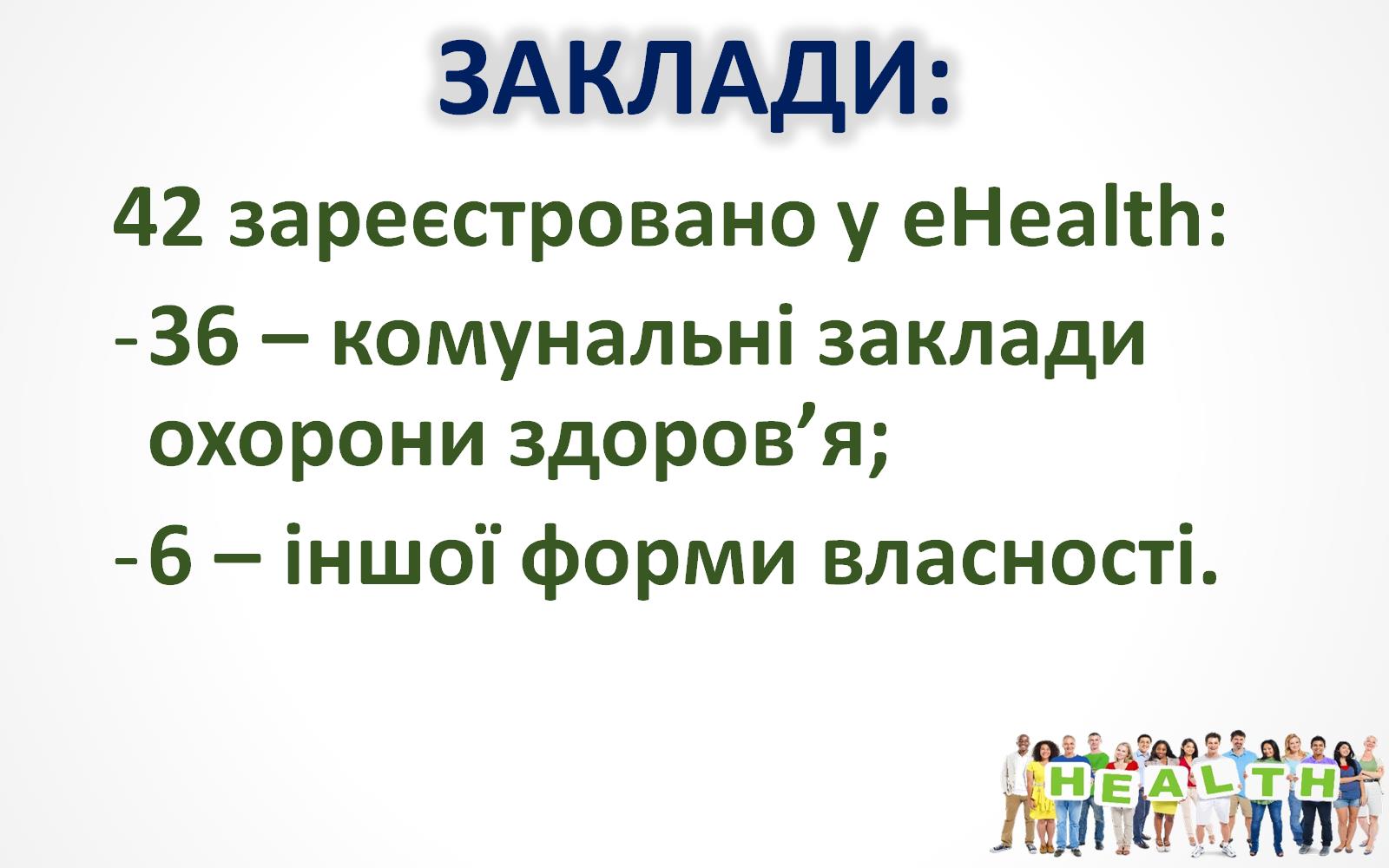 ЗАКЛАДИ:
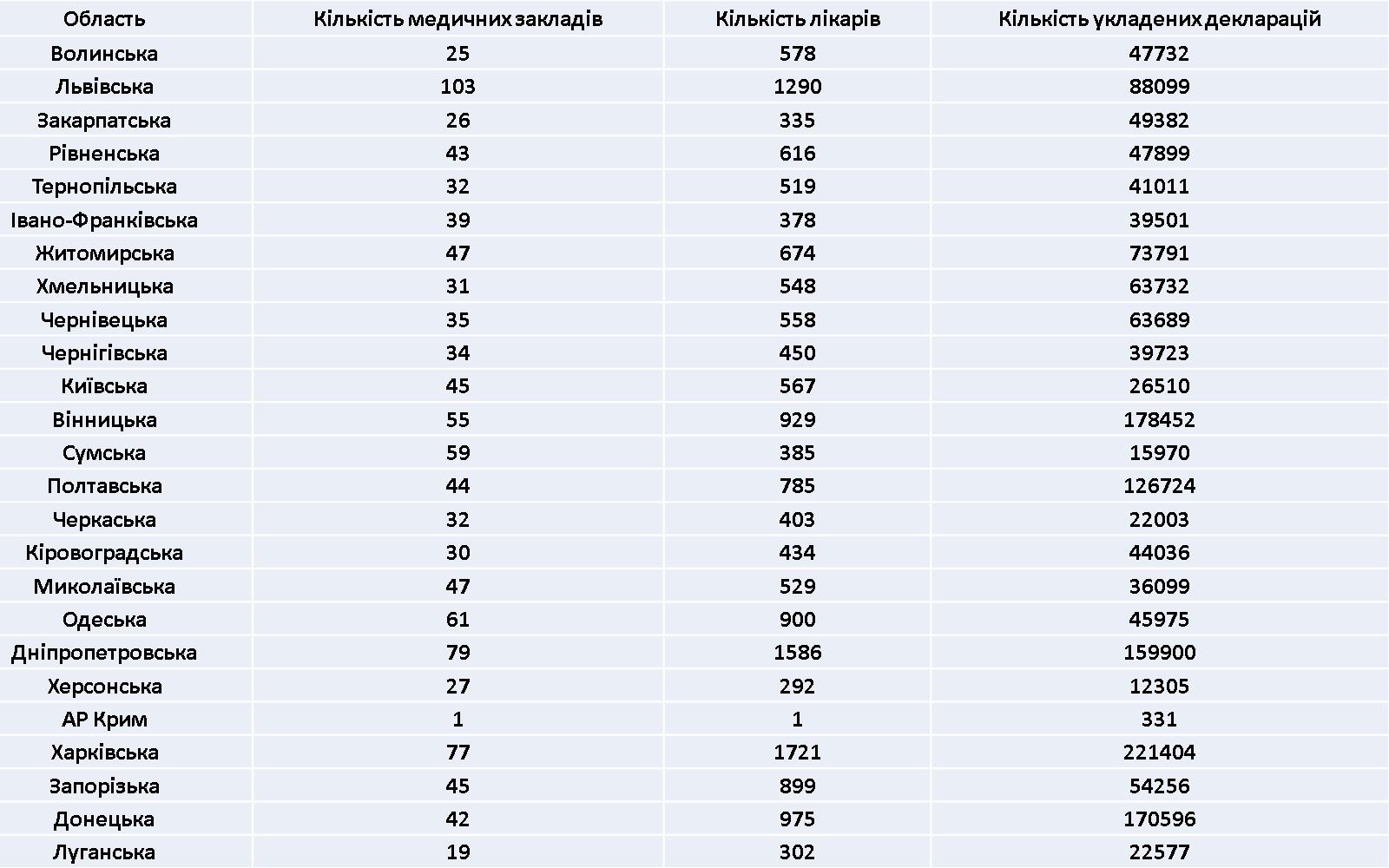 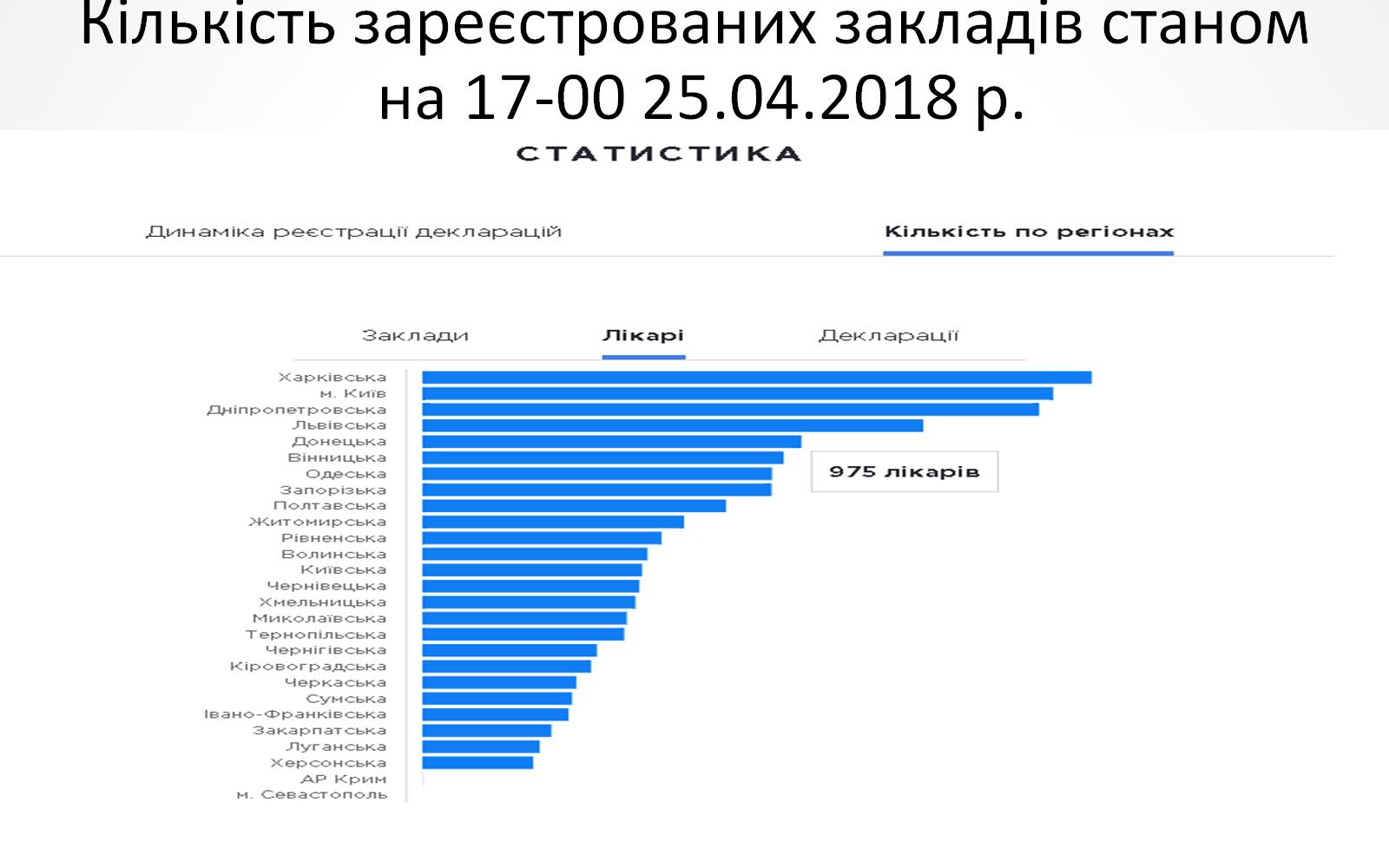 Кількість зареєстрованих закладів станом на 17-00 25.04.2018 р.
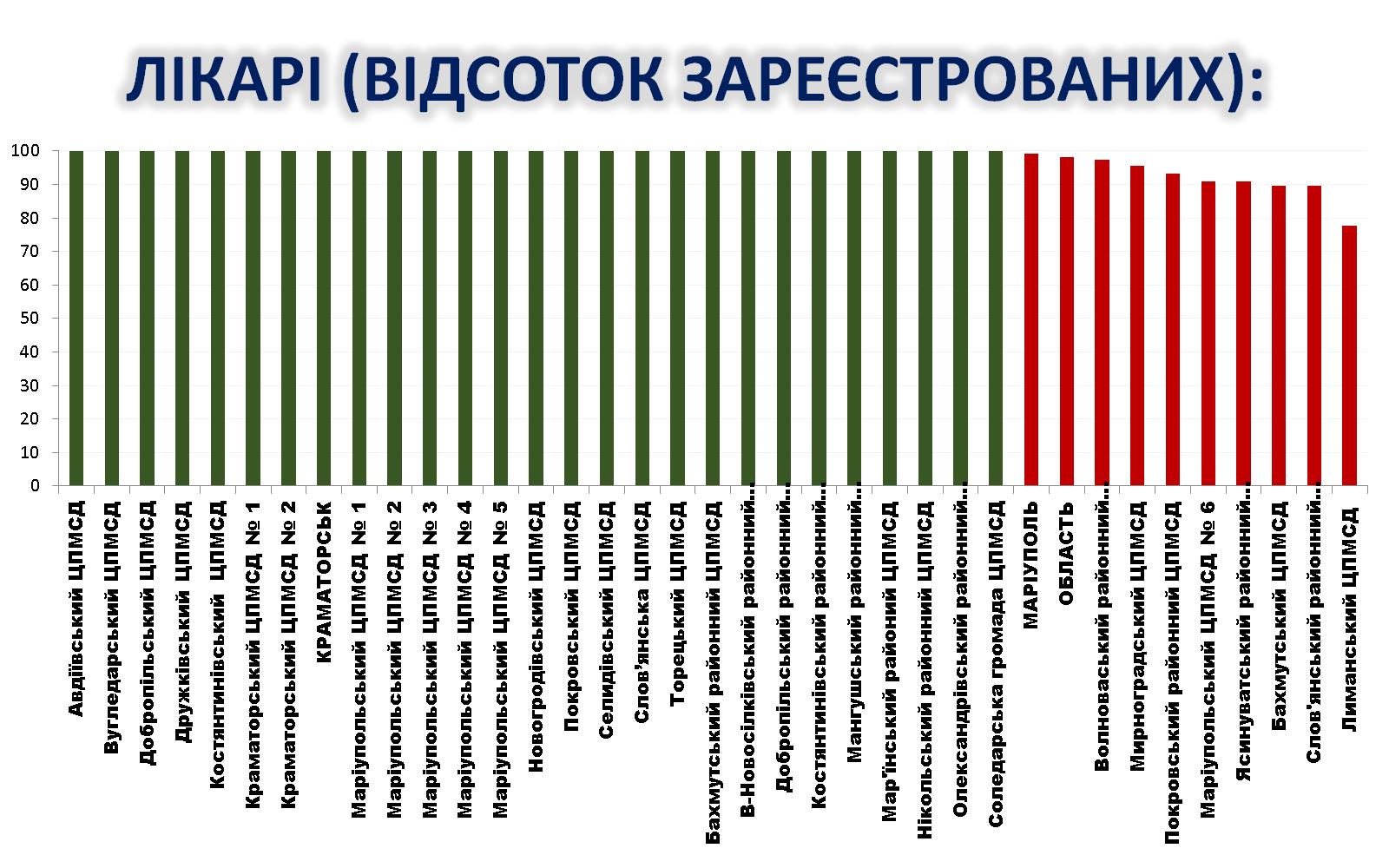 ЛІКАРІ (ВІДСОТОК ЗАРЕЄСТРОВАНИХ):
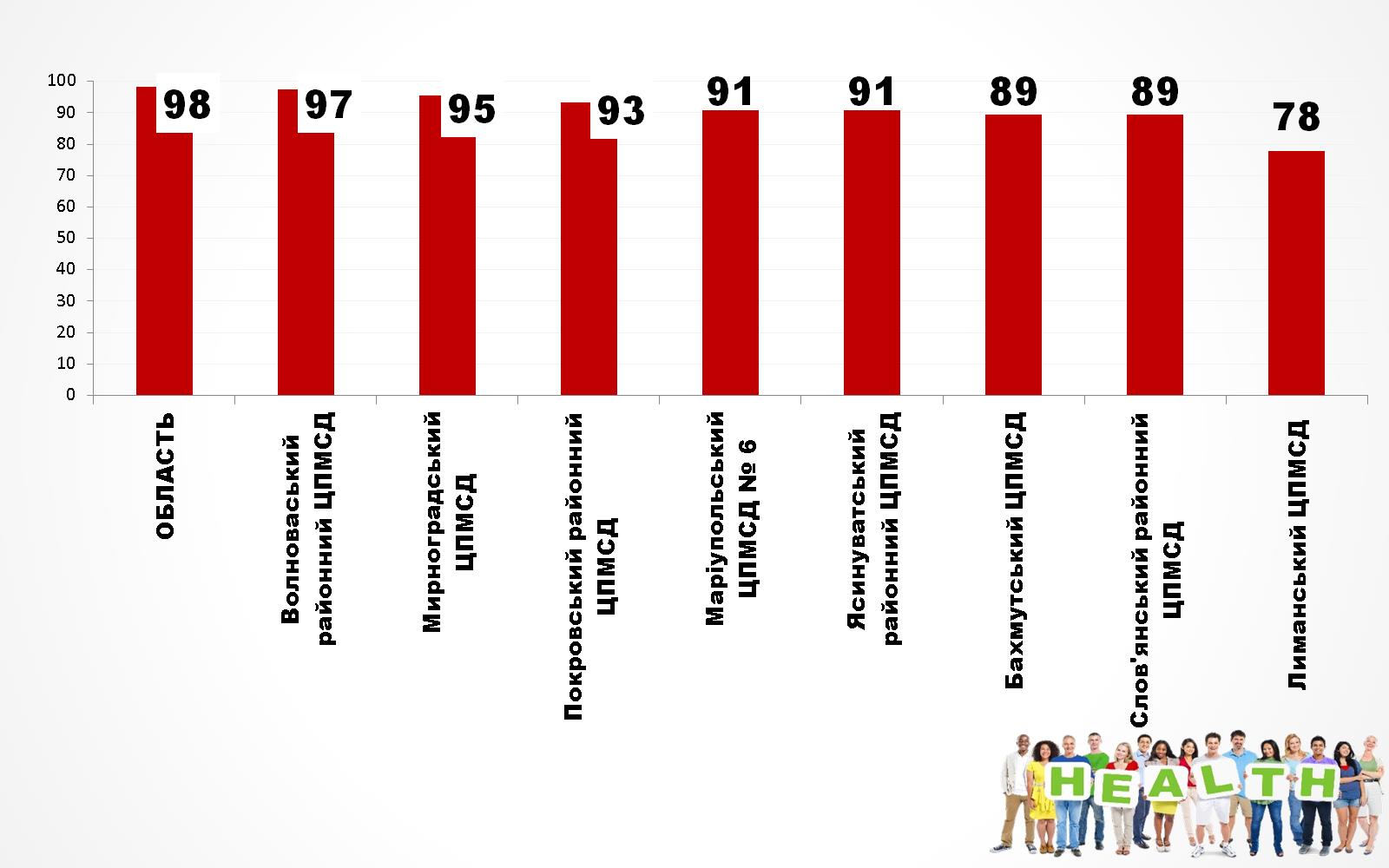 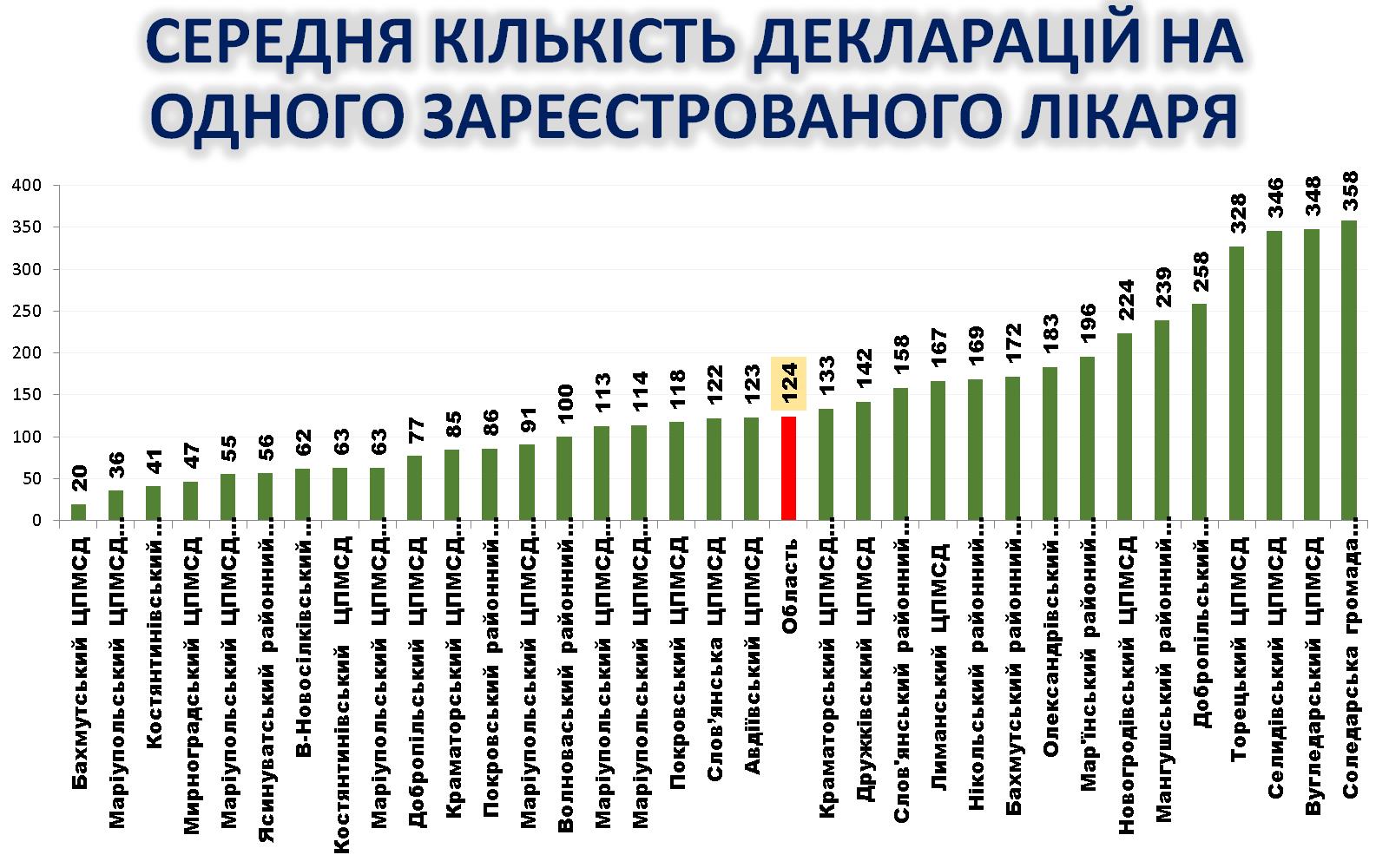 СЕРЕДНЯ КІЛЬКІСТЬ ДЕКЛАРАЦІЙ НА ОДНОГО ЗАРЕЄСТРОВАНОГО ЛІКАРЯ
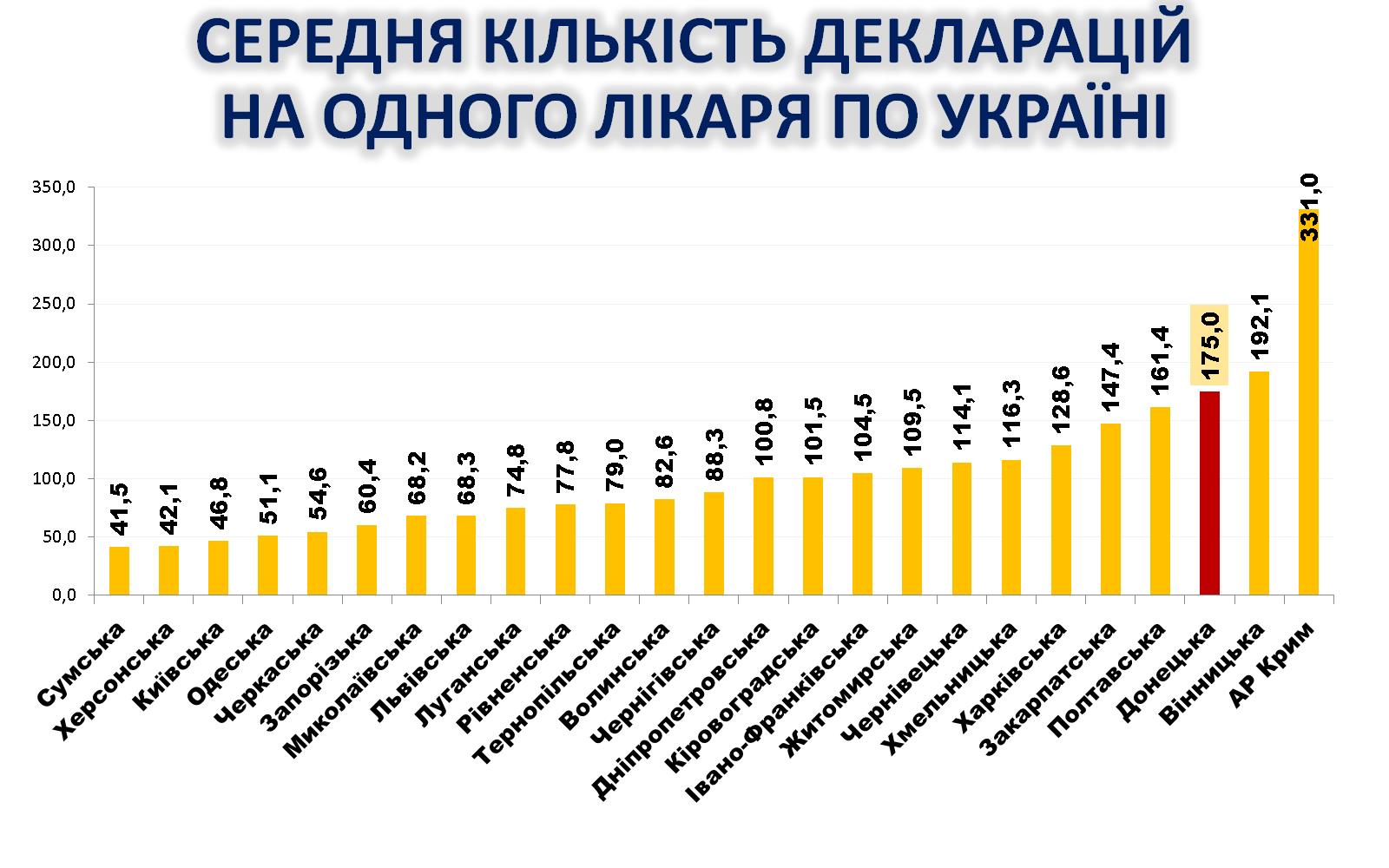 СЕРЕДНЯ КІЛЬКІСТЬ ДЕКЛАРАЦІЙ НА ОДНОГО ЛІКАРЯ ПО УКРАЇНІ
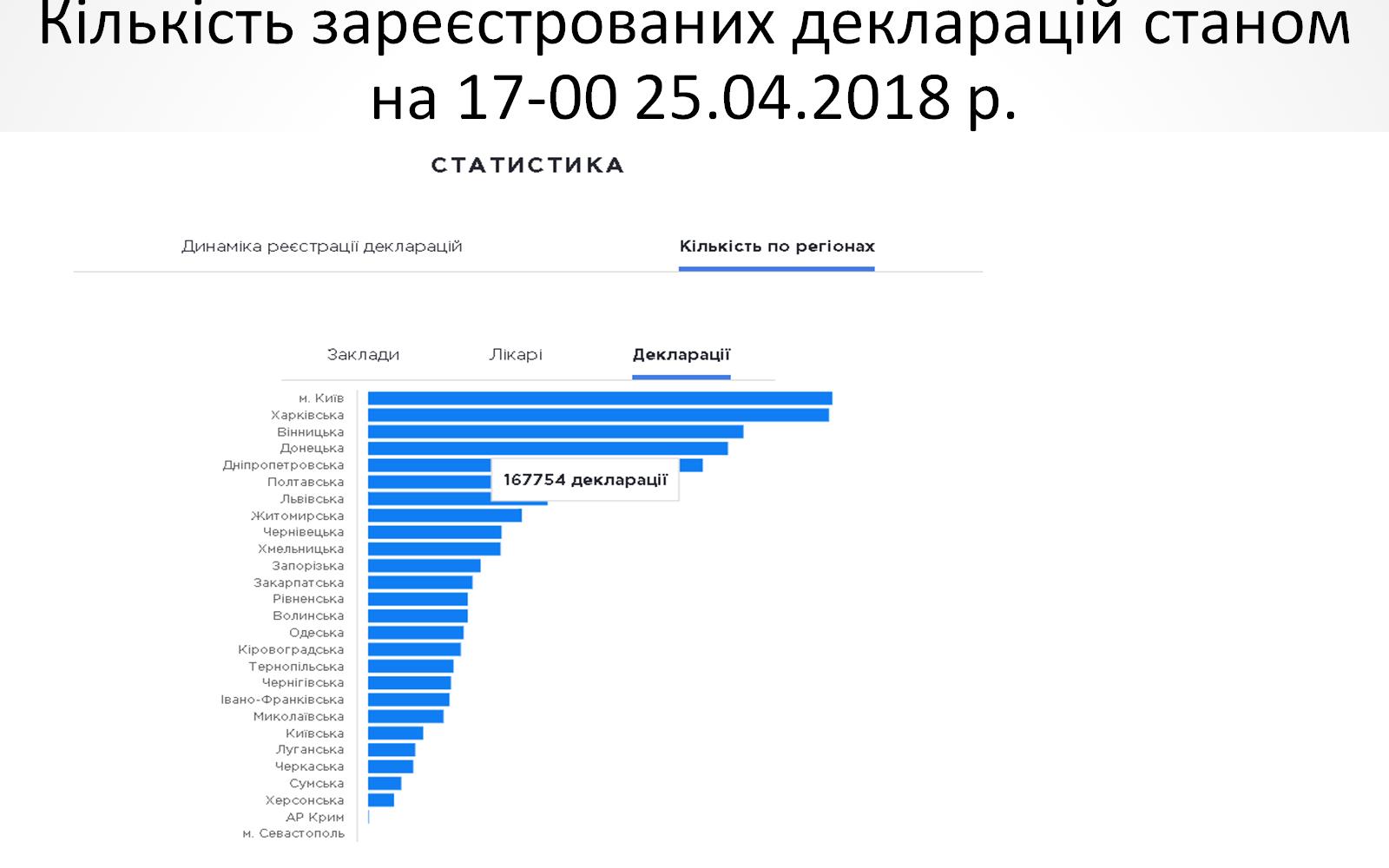 Кількість зареєстрованих декларацій станом на 17-00 25.04.2018 р.
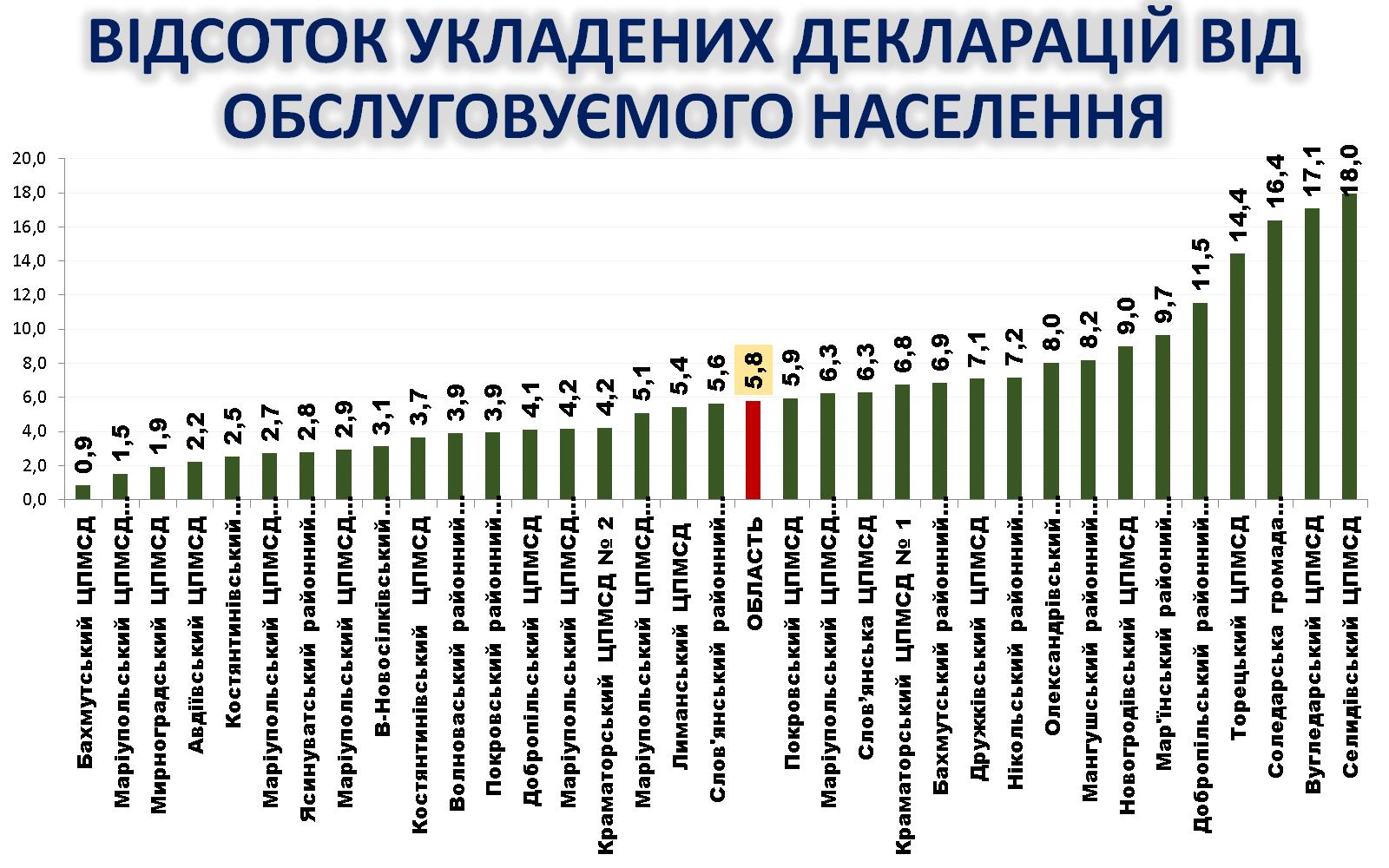 ВІДСОТОК УКЛАДЕНИХ ДЕКЛАРАЦІЙ ВІД ОБСЛУГОВУЄМОГО НАСЕЛЕННЯ
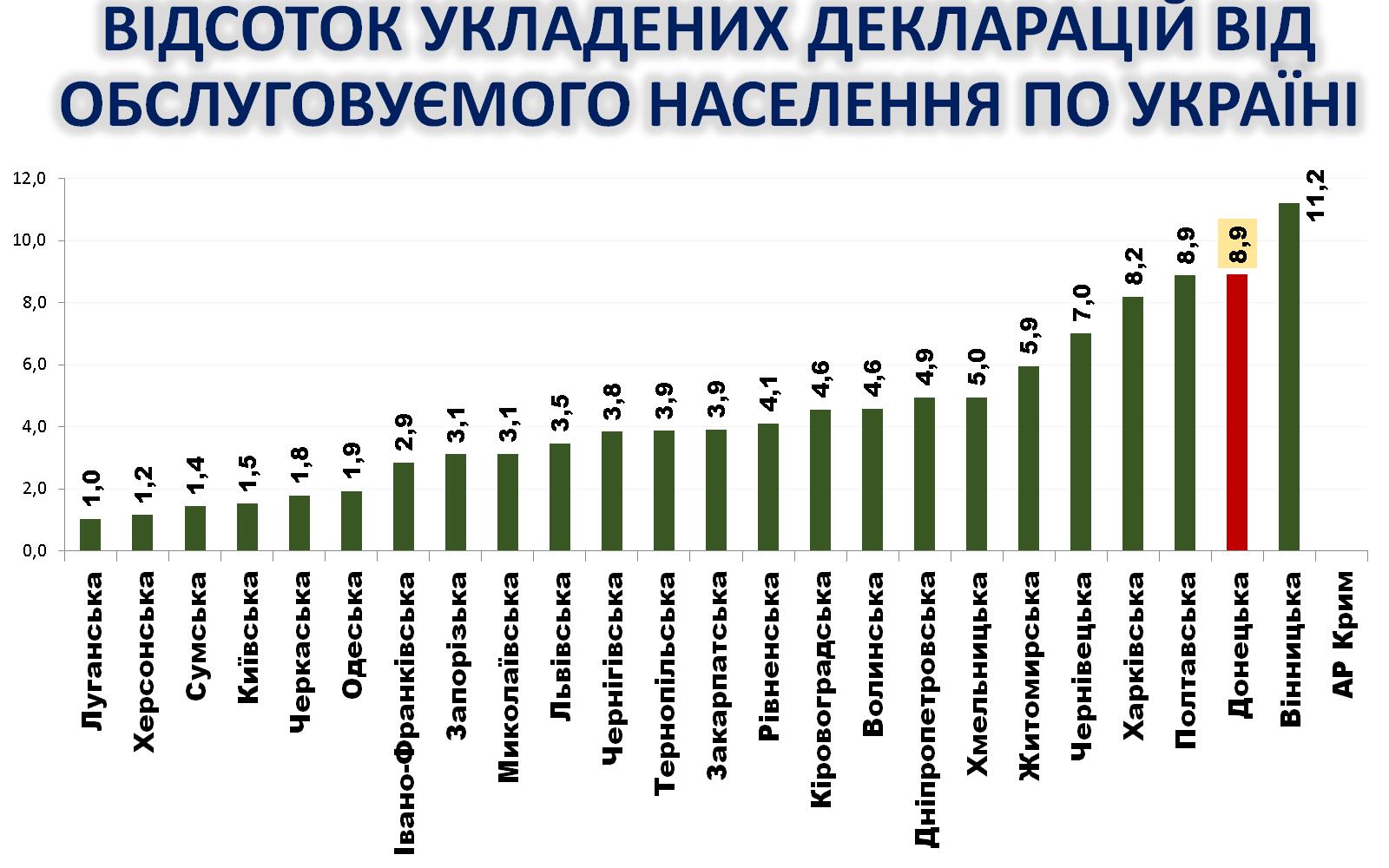 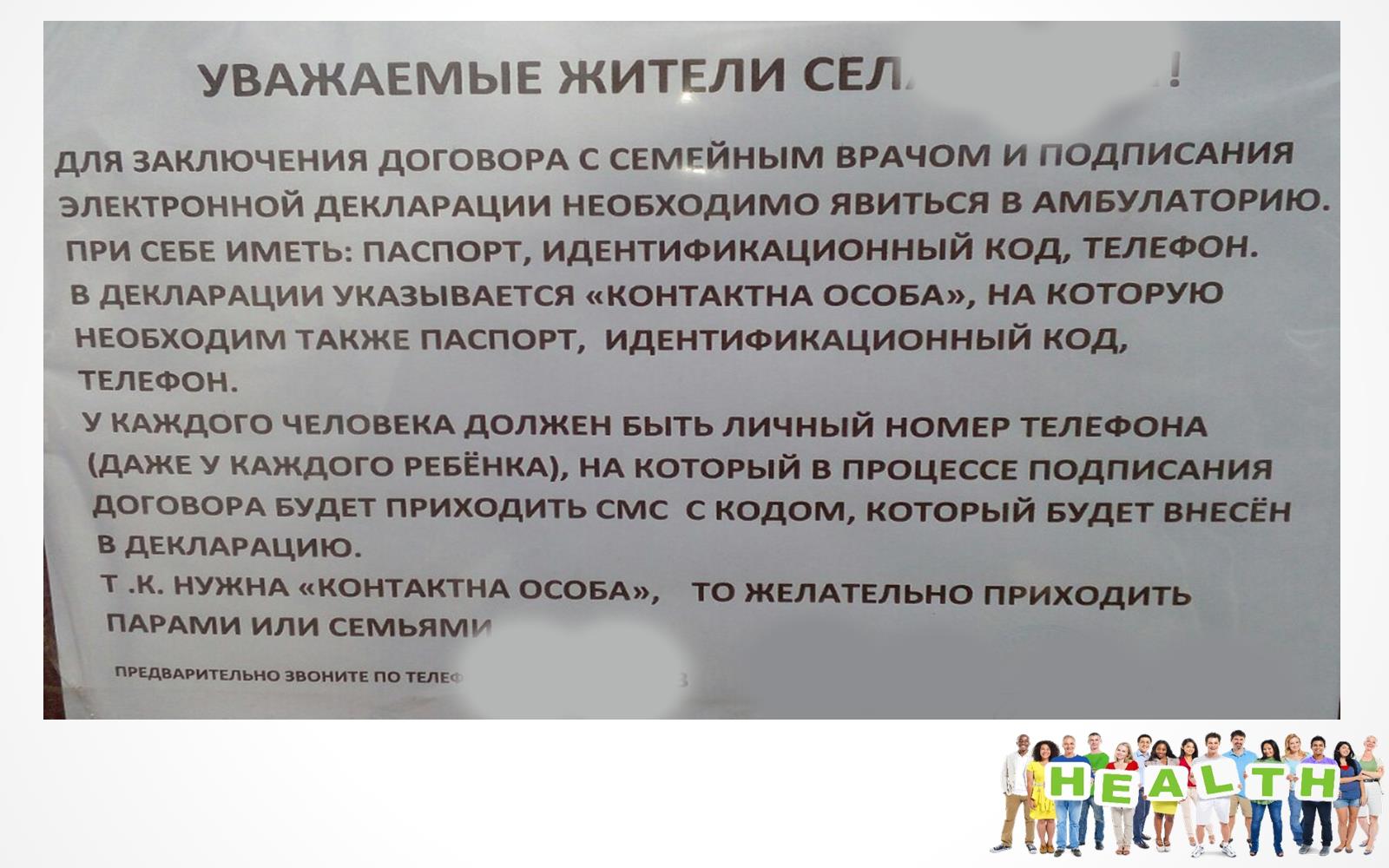 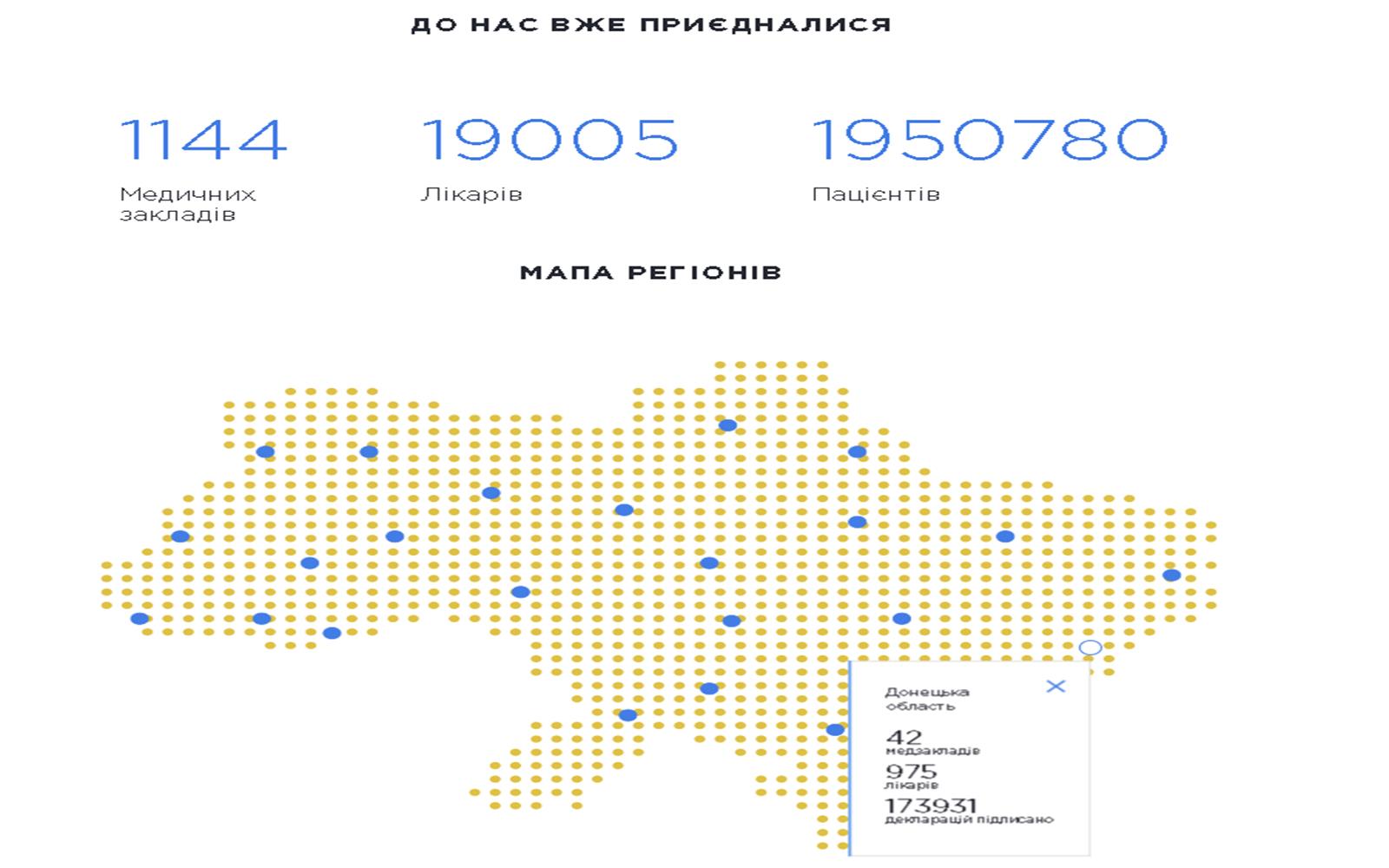